Buenos días
Esperaremos unos 5 minutos antes de empezar.
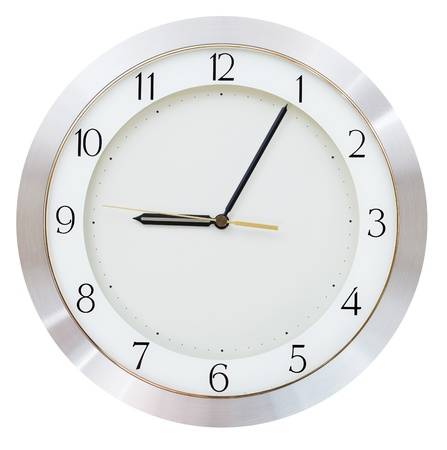 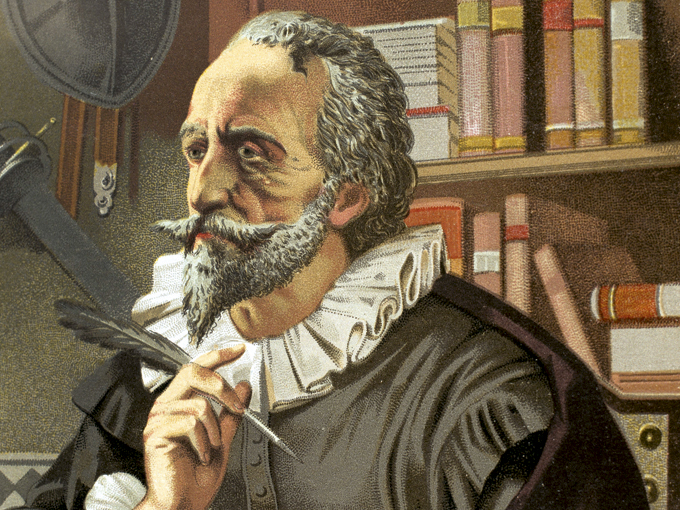 Metodología Cornell
Dificultades
Ventajas
Proceso
Control
La desprestigiada herencia de Cervantes
Textos a considerar
-Ética para Amador
-La isla a mediodía
-Viaje a la semilla
TRABAJO FINAL DE UNIDAD
Comentario crítico  cinematográfico
25 de noviembre
Medio de envío: Buzón de tareas
Gracias
Espero hayas podido aclarar parte de sus inquietudes